Un framework per l’analisi dell’interazione
Conversational framework
(Diane Laurillard)
http://www.youtube.com/watch?v=JzIAYVuHll8
1
Difficile costruire una lezione/risorsa che risponde alle (diverse) esigenze di ognuno:
Diverse …preconoscenze
Abilità
Motivazione…

Come migliorare l’efficacia?
No: recitazione
Sì: dialogo iterativo
2
Quale sarebbe la situazione di insegnamento ideale? 

il docente (o il sistema) fornisce delle informazioni
 una lezione, un video, un ppt.
un ambiente per l’esplorazione …

chiede di svolgere un compito
Verifica se si è raggiunto il goal.
E’ sufficiente? Il compito del docente finisce qui?
3
Conversational framework
Una situazione educativa dovrebbe prendere la forma di un dialogo iterativo,

con caratteristiche:

 Adattive,
Discorsive, 
Interattive, 
Riflessive.
4
Adattività
un sistema è adattivo se:

Conosce  competenze/conoscenze dello studente
Usa queste informazioni per fornirgli un ambiente di apprendimento adatto
Propone goal educativi coerenti con il suo livello
5
Discorsività
Un sistema è discorsivo se rende possibile:

Esprimere le proprie concettualizzazioni,
descrivere e ridescrivere le concettualizzazioni tra  partecipanti;
supporta la discussione e la negoziazione dei significati tra docente e studenti,
Fino a che non si giunge a una condivisione.

(forum, in presenza, blog, teams, debate?)
6
Interattività
All’azione segue un’informazione, un feedback:

 estrinseco, come un applauso, una lode, un commento..
intrinseco: vedere il risultato di una azione (un goal come risultato del tirare la palla).
7
Riflessività
Il goal era chiaro? è stato raggiunto?

Si sa riflettere sul processo di insegnamento e apprendimento?
L’insegnante ha ottenuto ciò che voleva?
Lo studente ha capito?
8
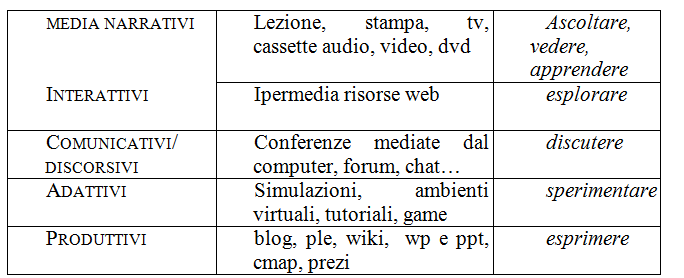 Prima .. 
Strumenti non informatici

Ma adesso
Estensioni web, risorse online, presentazioni visive, ecc.
9
I media narrativi: Lezione, testo, audio, audiocassette, televisione, video  e cd….
non interattivi 
presentazione lineare 
sfruttano la loro forma narrativa: 
Dà coerenza globale
uso di link temporali, causali….
Consentono solo la descrizione delle concettualizzazioni del docente.
10
Lezione
Base per il confronto. 

Non è:
Discorsiva (permette solo al docente di comunicare le sue concezioni)
interattiva,
adattiva, 
non incoraggia la riflessione…
È ispirata?
Dà chiave di lettura
Aggiornabile
Basso costo..
11
Per aumentare discorsività e interattività
Domande?
Appunti, compiti… <- feedback
Ascoltare (è compito impegnativo… trovare struttura, info. importanti..)
Forum
Presentation manager
12
Migliorabile?
Forum (discorsività)
Presentation manager (ppt, prezi,..), mostro struttura, aiuto elaborazione
 LIM
….. moodle
13
Mindwandering
Risko, E. Anderson, N. , Sarwal, A. , Engelhardt, M.  and Kingstone, A. (2012). Everyday attention: variation in mind wandering and memory in a lecture, Applied cognitive psychology, 26: 234–242 .

uno spostamento di attenzione da uno stimolo esterno a dei pensieri interni 
compromette la codifica
 ha un impatto negativo sulla performance
14
Esperimento 1
60 studenti universitari 
guardare un video di 60 minuti.  
Dopo  5, 25, 40 e 55 minuti viene chiesto loro se stavano facendo mindwondering/ se i loro pensieri stavano vagando  (uno schermo nero interrompe la lezione).
15
Procedure
Participants were brought to the testing room and sat in front
of a computer. They were told to watch the lecture and to
treat it like a lecture in a course they were taking (i.e. pay
attention and try and remember the material) because there
would be a test afterward.
 Participants were also told that
at various points in the lecture a screen would appear asking
if they were mind wandering at the point the screen
appeared. Participants were instructed to consider mind
wandering as thinking about something other than the lecture
(i.e. task unrelated thought). Following the lecture, the test
was administered. The entire experiment took approximately
one and a half hours.
16
Were you mindwandering?
17
Stai facendo MW?
Yes 43%

Yes 35% prima metà
Yes 52% seconda (e il ricordo è peggiore)
18
Secondo esperimento
Viene cambiato il tempo della domanda: 
2, 20, 35 e 50 minuti,
 le domande del test sono: 
 4 su materiale spiegato appena prima dell’interruzione
 4 su materiale che segue la domanda.

La domanda agisce come un fattore di ri-orientamento dell’attenzione
19
Testi, stampa
I libri sono il mezzo educativo più importante e diffuso. 
Il libro il mezzo più facile da
produrre, 
pubblicare,
portare, e usare (accesso random, indici).
20
il libro
non è:
 interattivo,
 adattivo 
 riflessivo.
solo l'insegnante può descrivere le sue concezioni
Si rivolge al Lettore ideale
21
PERO’…
È sotto il controllo del lettore, 
che puo' rileggere, saltare, utilizzare l'indice per cercare gli argomenti e  scegliere il ritmo di consultazione
E’ stabile, non effimero
22
Kozma (1991)
Uso la stabilità del testo
per tornare indietro di segmenti più grandi della frase.
La stabilità e la manipolabilità sono rilevanti anche per chi ha delle abilità di lettura molto sviluppate:
un lettore esperto  legge molto selettivamente
23
È migliorabile?
organizzatori anticipati,
incoraggiare annotazione, rispondere a domande.. autovalutazione

Ma lo studente deve svolgere le attività
e non tutti lo fanno. 
Manca il tempo, la motivazione.. Siamo buoni lettori?
24
Siamo buoni lettori?
Leggiamo poco: i lettori forti sono un terzo dei lettori deboli (meno di 3 libri in un anno); molte famiglie non hanno libri a casa. Vedi dati Istat
http://www.istat.it/it/archivio/145294
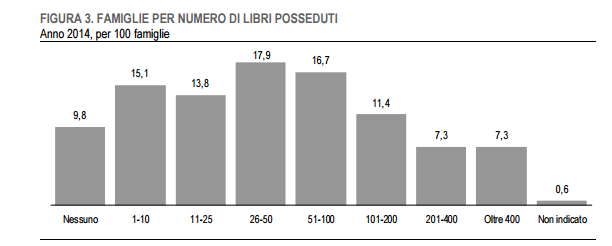 25
Siamo buoni lettori?leggiamo il web/il testo con disattenzione, come ha dimostrato Nielsen evidenziando il pattern a F (F for Fast) con pochi sguardi orizzontali e verticali per cercare le notizie di interesse
Neilsen: http://www.useit.com/alertbox/reading_pattern.html
26
Siamo buoni lettori?
Good enough representation

Quanti animali Mosè ha portato sull’arca?

Economia cognitiva, Shallow processing
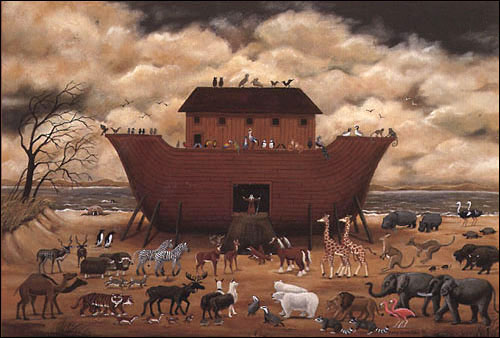 27
light reader, come dimostra ad esempio la ricerca sulla lettura delle News Online del Media Management Center:http://www.naafoundation.org/Research/Foundation/Youth-Content/Teens-Know-What-They-Want-From-Online-News.aspx
Don’t Overload: selezionare poche notizie	.
 
2. un overview nell’Home Page e riassunto di ogni notizia (notizie brevi, in segmenti)
 
3. Attirare L’attenzione con foto e immagini (una foto per ogni riassunto)
….
28
Multitasking a volte è facile (abbiamo molti automatismi), a volte disturba.Per esempio disturba usare il laptop per scrivere ecc. durante l’ascolto di una lezione.
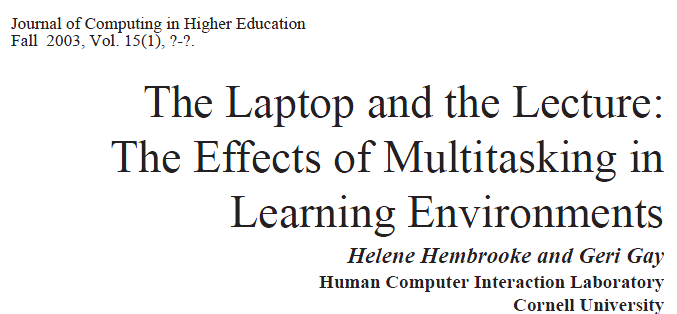 29
La comprensione dipende da
Noi 
Dal materiale
riguarda anche   il messaggio orale, visivo, web, multimediale...
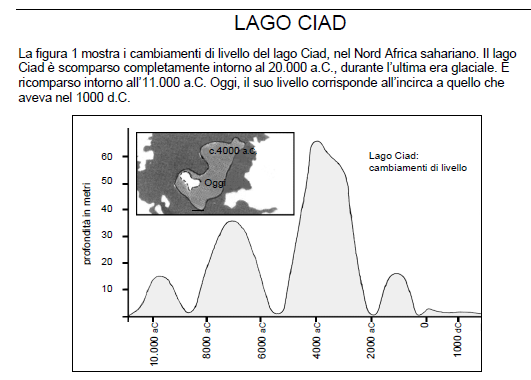 30
Riguarda ogni età e condizione
Chi è funzionalmente analfabeta ha solo una padronanza di base dell'alfabetizzazione ..non sa riempire una domanda d'impiego, capire un contratto , … non sa l'interagire con le tecnologie dell'informazione e della comunicazione
31